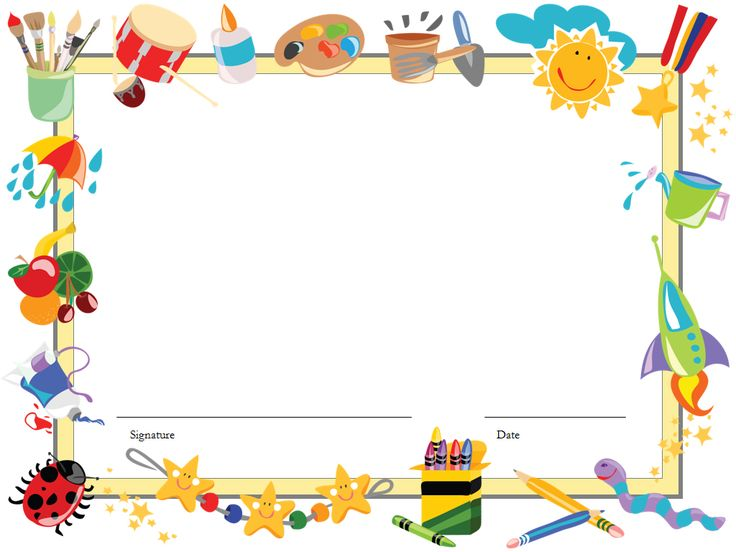 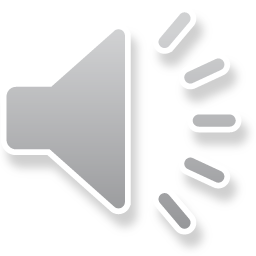 ŠTEVILO 0
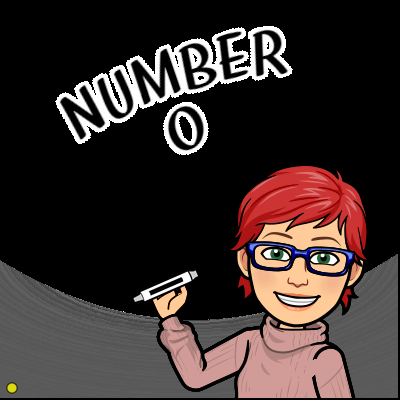 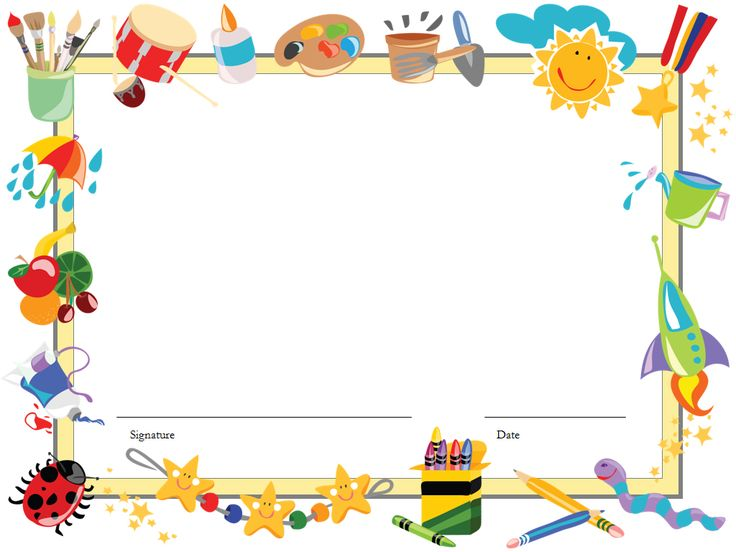 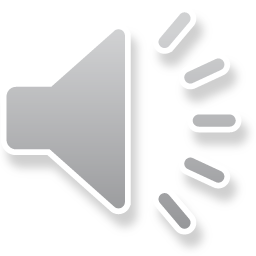 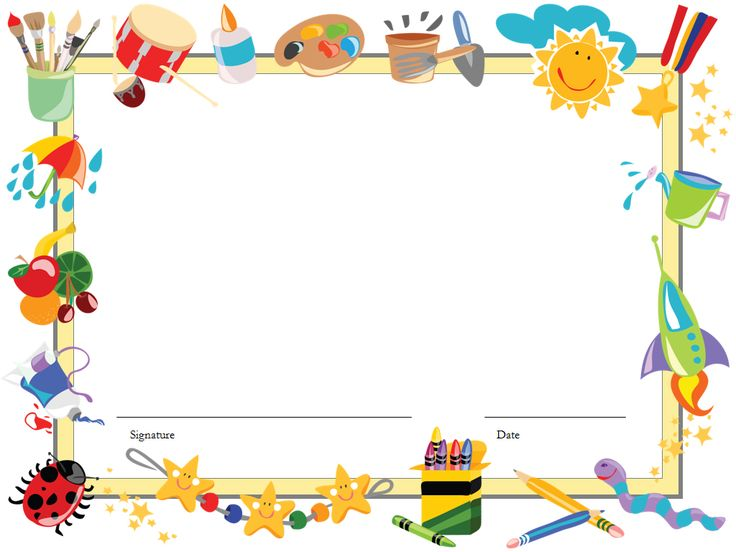 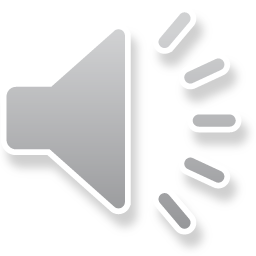 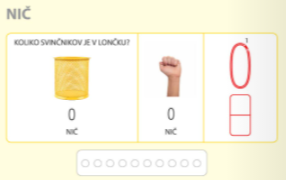 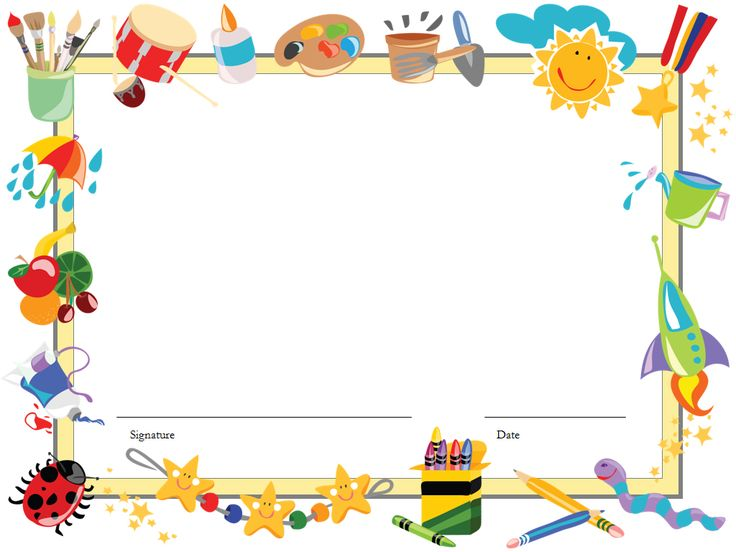 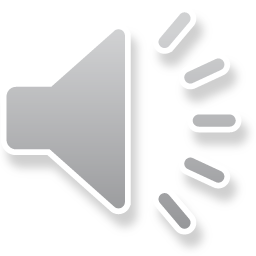 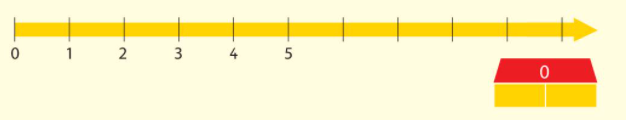 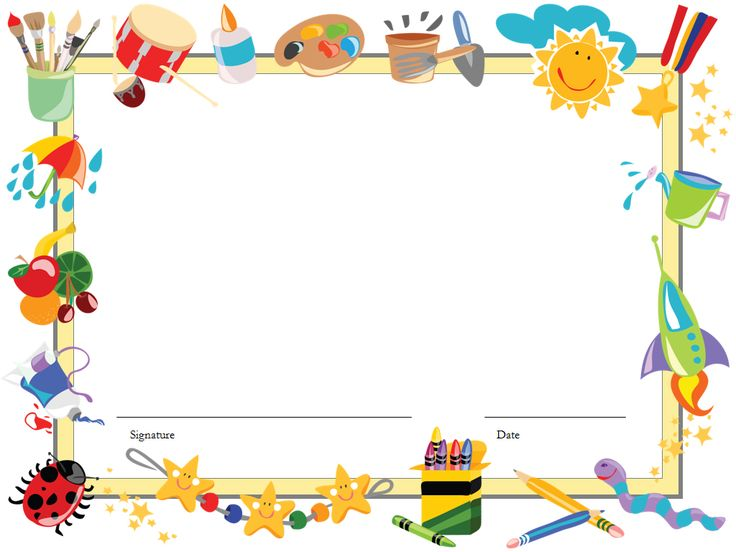 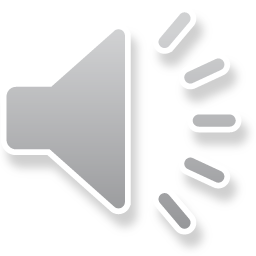 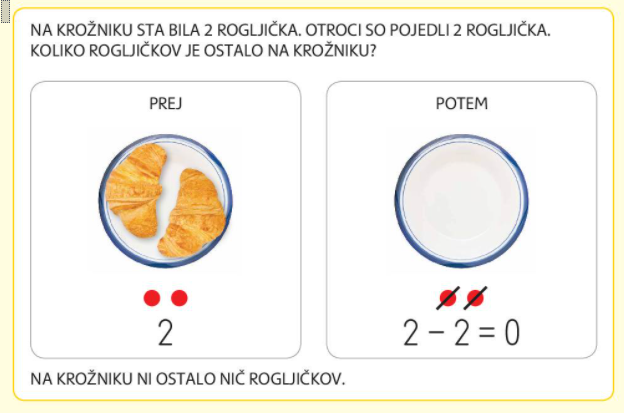 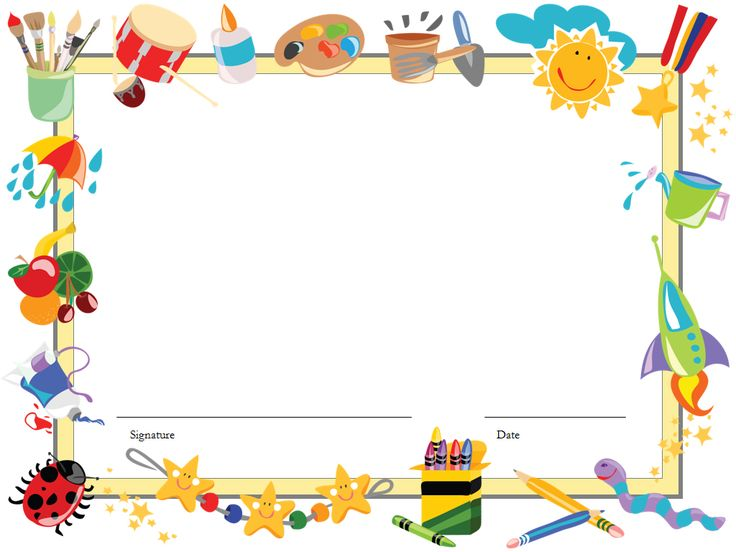 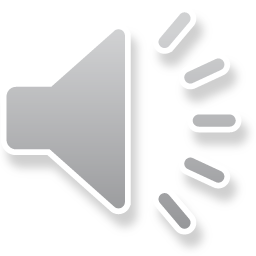 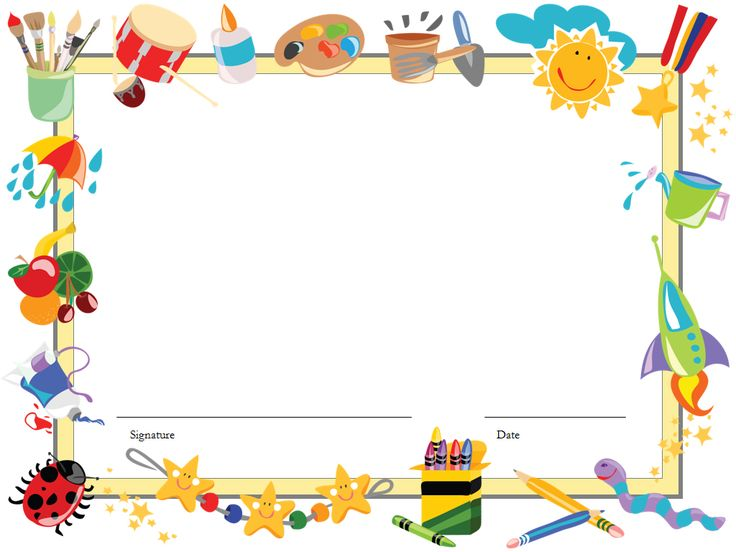 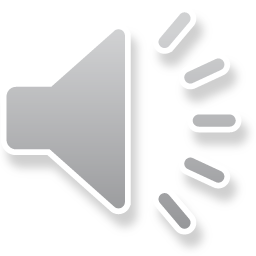 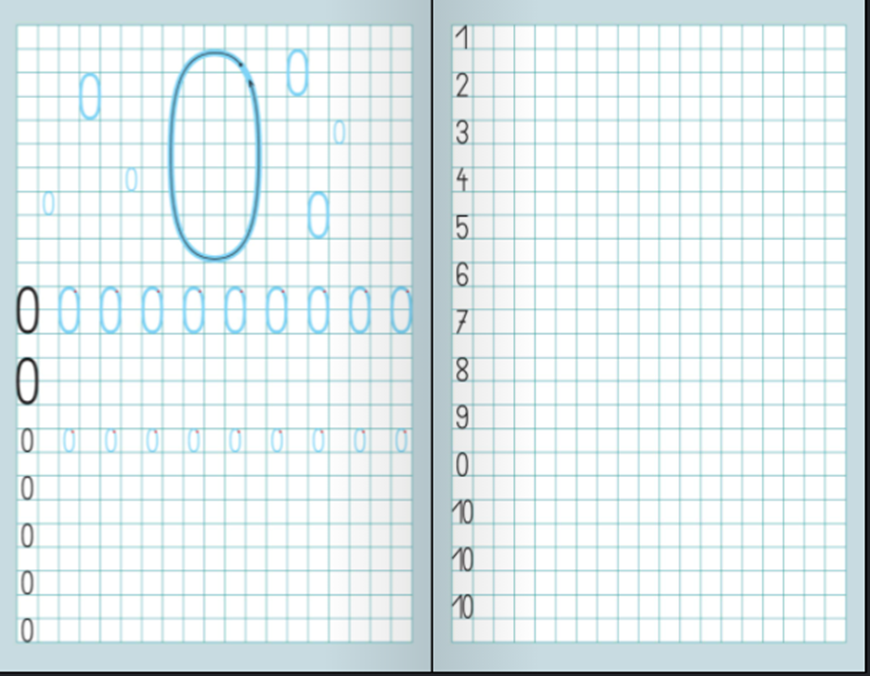 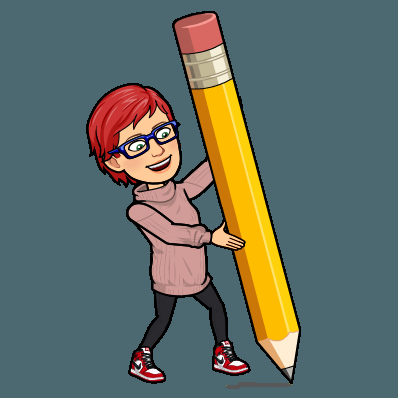 TE STRANI NE REŠUJ.
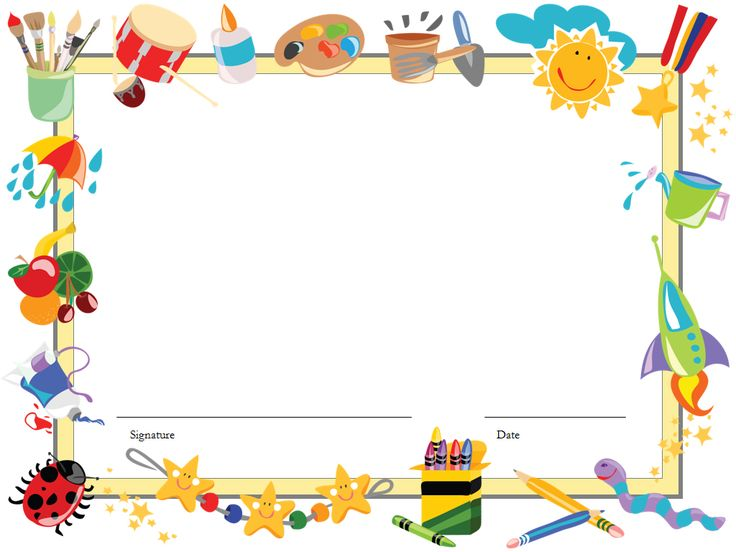 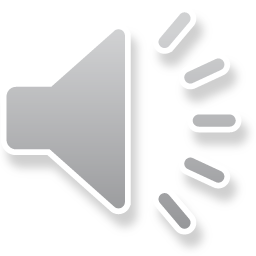 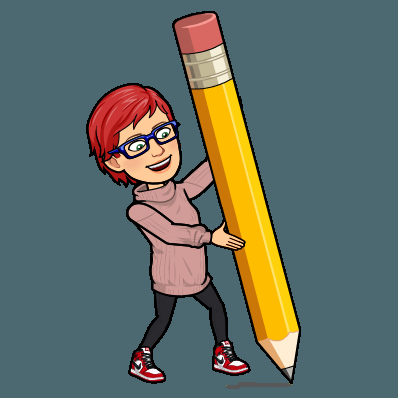 Z DELOM SI ZAKLJUČIL. BRAVO.

PROSI STARŠE, ČE TI LAHKO ODDAJO FOTOGRAFIJO V SPLETNO UČILNICO.